MEDITERRANEA DI NAVIGAZIONE SPA
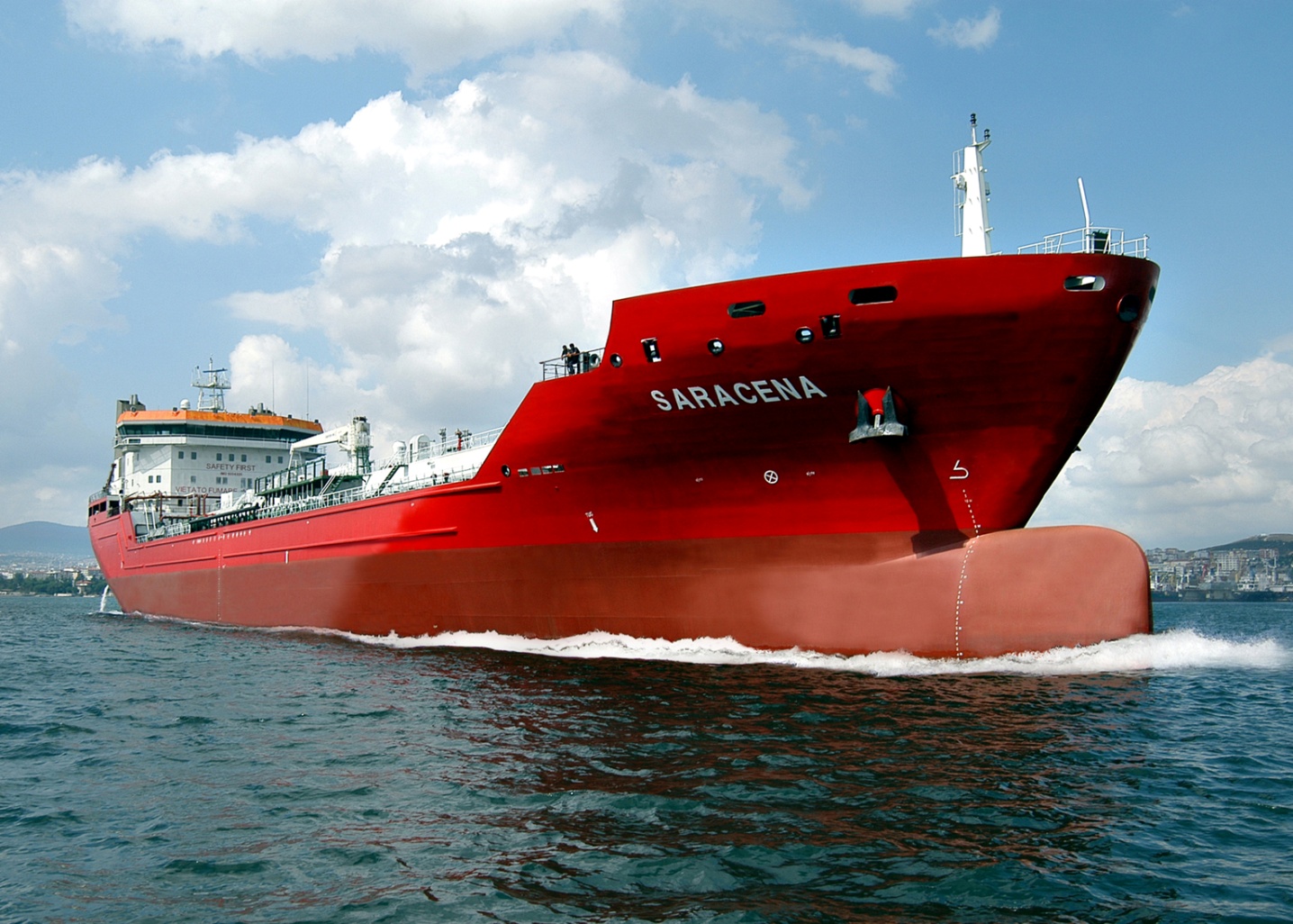 M/T SARACENA
Oil Chemical Tanker
Technical characteristicsSaracena
Technical characteristics
POINTS OF STRENGHT
Ice Class 1°, Double Class RINA e ABS, Long Life criteria by RINA and ABS,  Clean sea, Clean Air, Green Star, IMO II
30 years Life
Shallow draft
Winterisation (-35°C)
Special design for low grade temperature navigation: for outside air temp. of -35°C
Twin engine, twin propeller, twin rudder
IGS fitted
Full redundancy
POINTS OF STRENGHT
Bow thruster 750 kW hydraulic driven
High mooring retention 420 Tonns
Covered mooring area
Heated PV Valves
Stern line
Low consumption
Eco speed 10 knots 12,5 tons
Full automation
High manoeuvrability
Low residual 50 lt in cargo tank
M/t Saracena
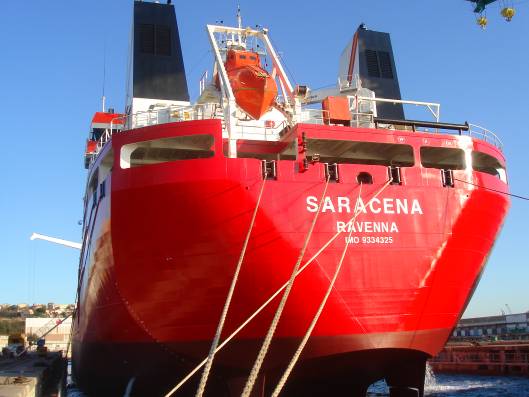 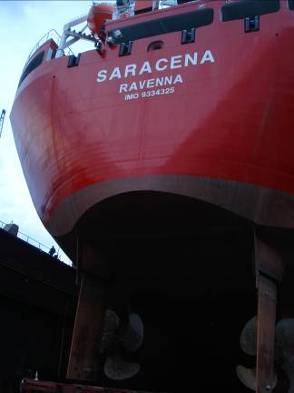 M/t Saracena
M/t Saracena
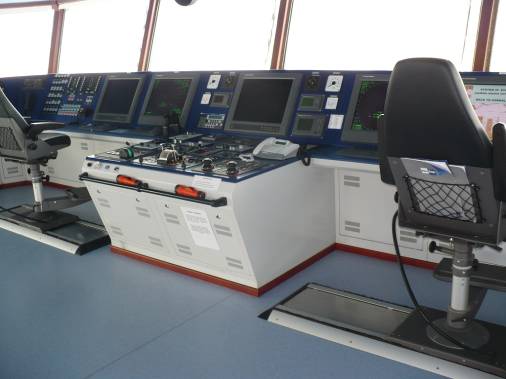 M/t Saracena
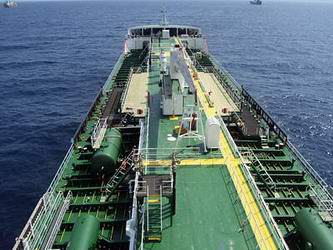 M/t Saracena
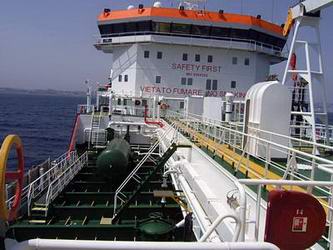 M/t Saracena
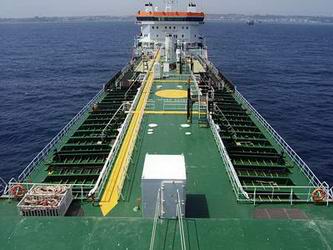 M/t Saracena
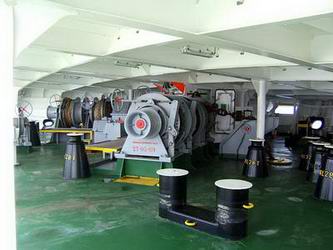 M/t Saracena
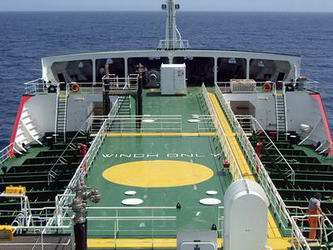 M/t Saracena
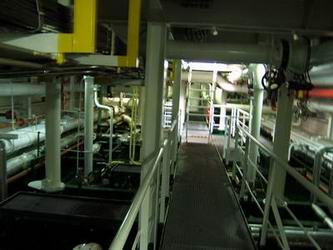 M/t Saracena
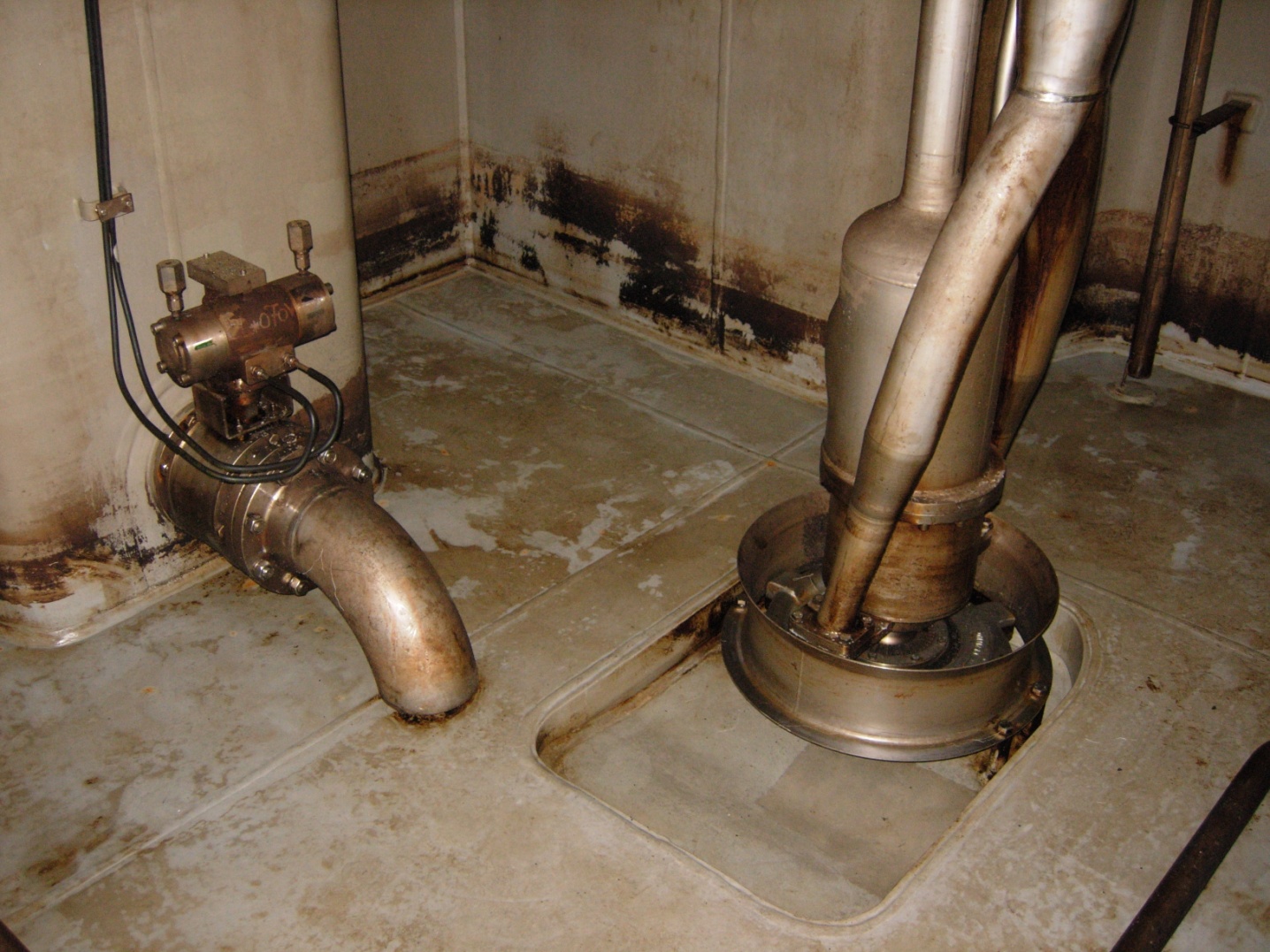 M/t Saracena
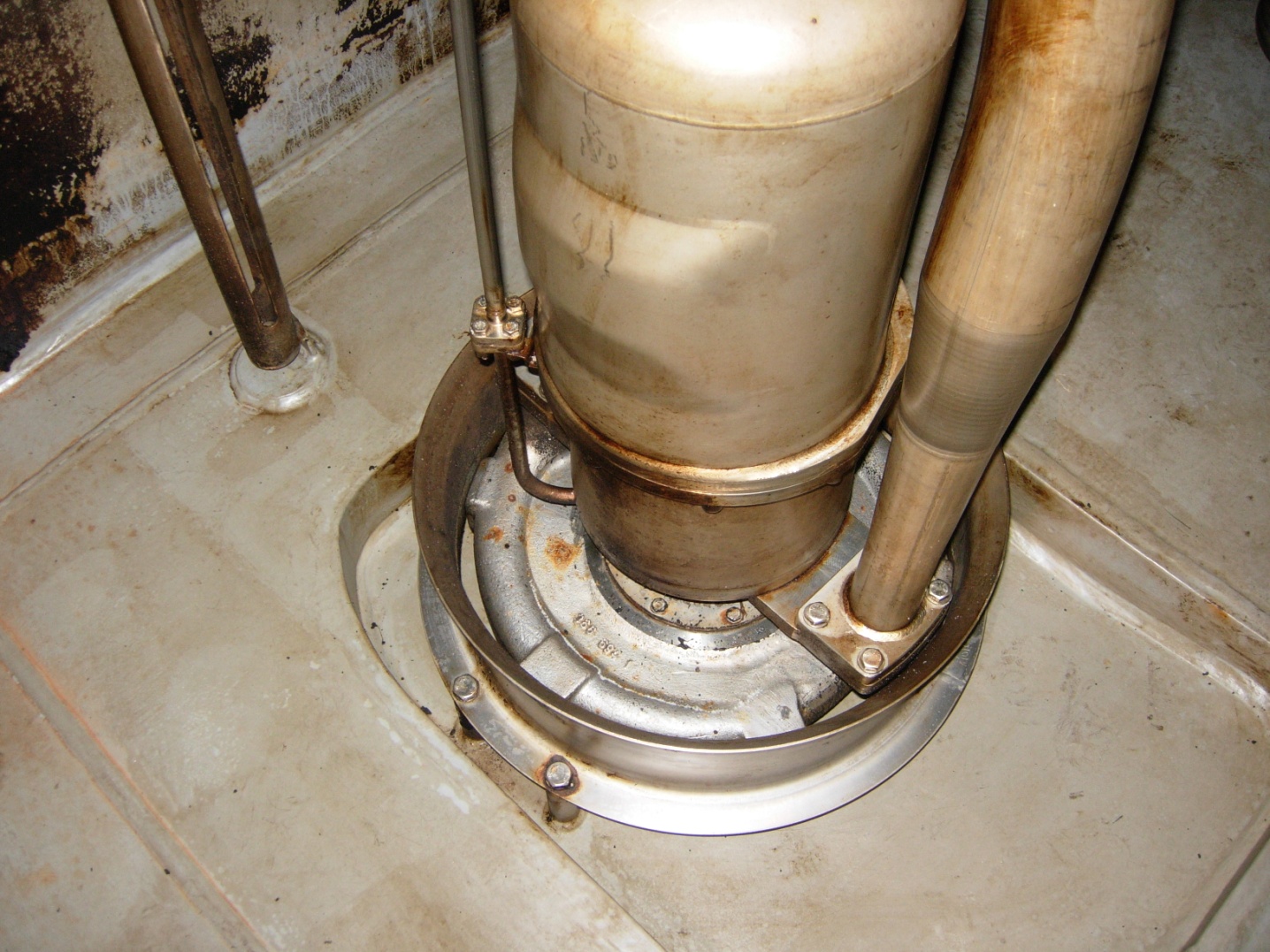 M/t Saracena
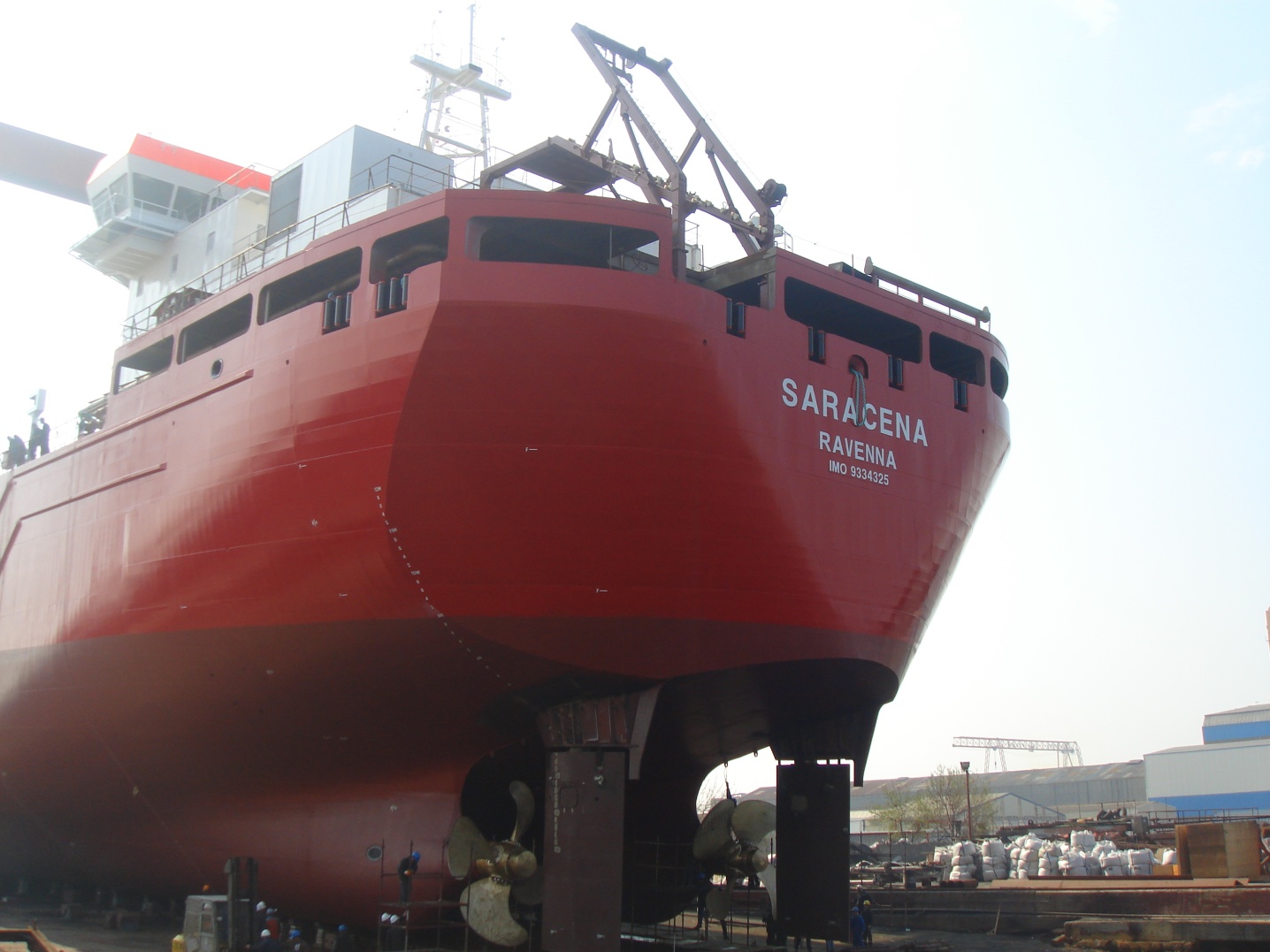 M/t Saracena
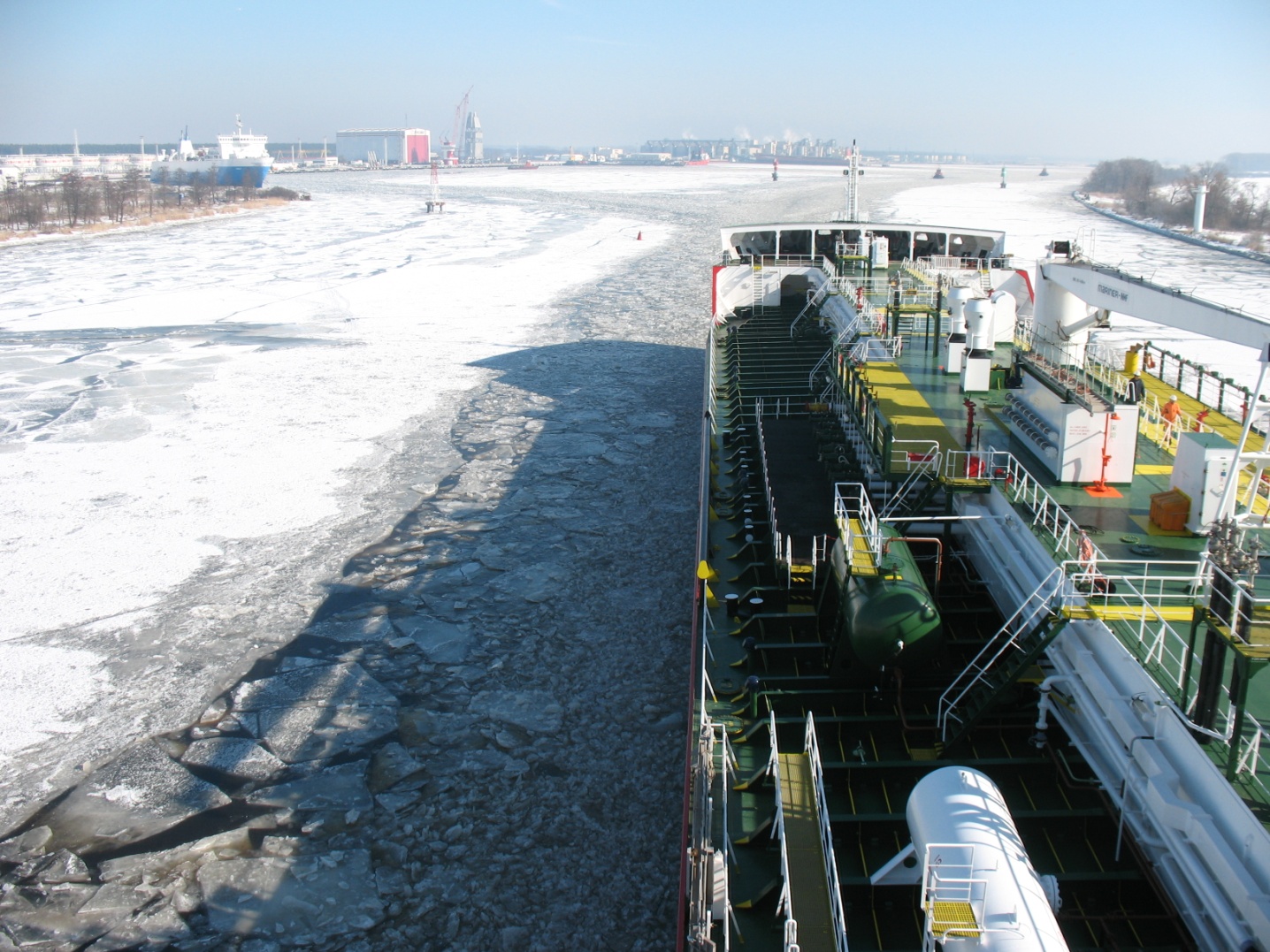 Mediterranea di Navigazione S.p.A.
Piazza Caduti sul Lavoro, 3 48100 Ravenna (RA) Italy